Fig 1A
Sham
TAC
A
SIRT1
SIRT2
SIRT3
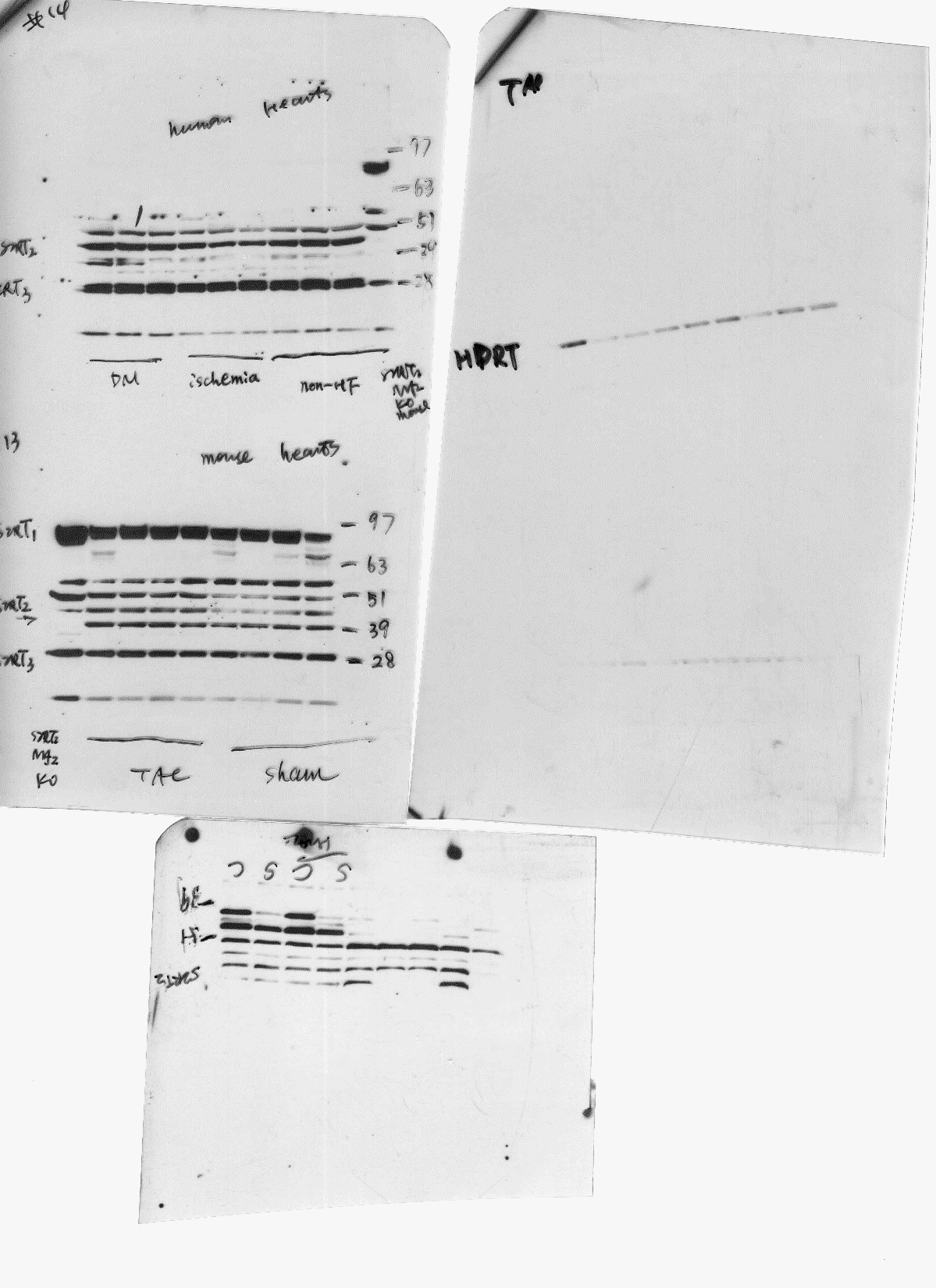 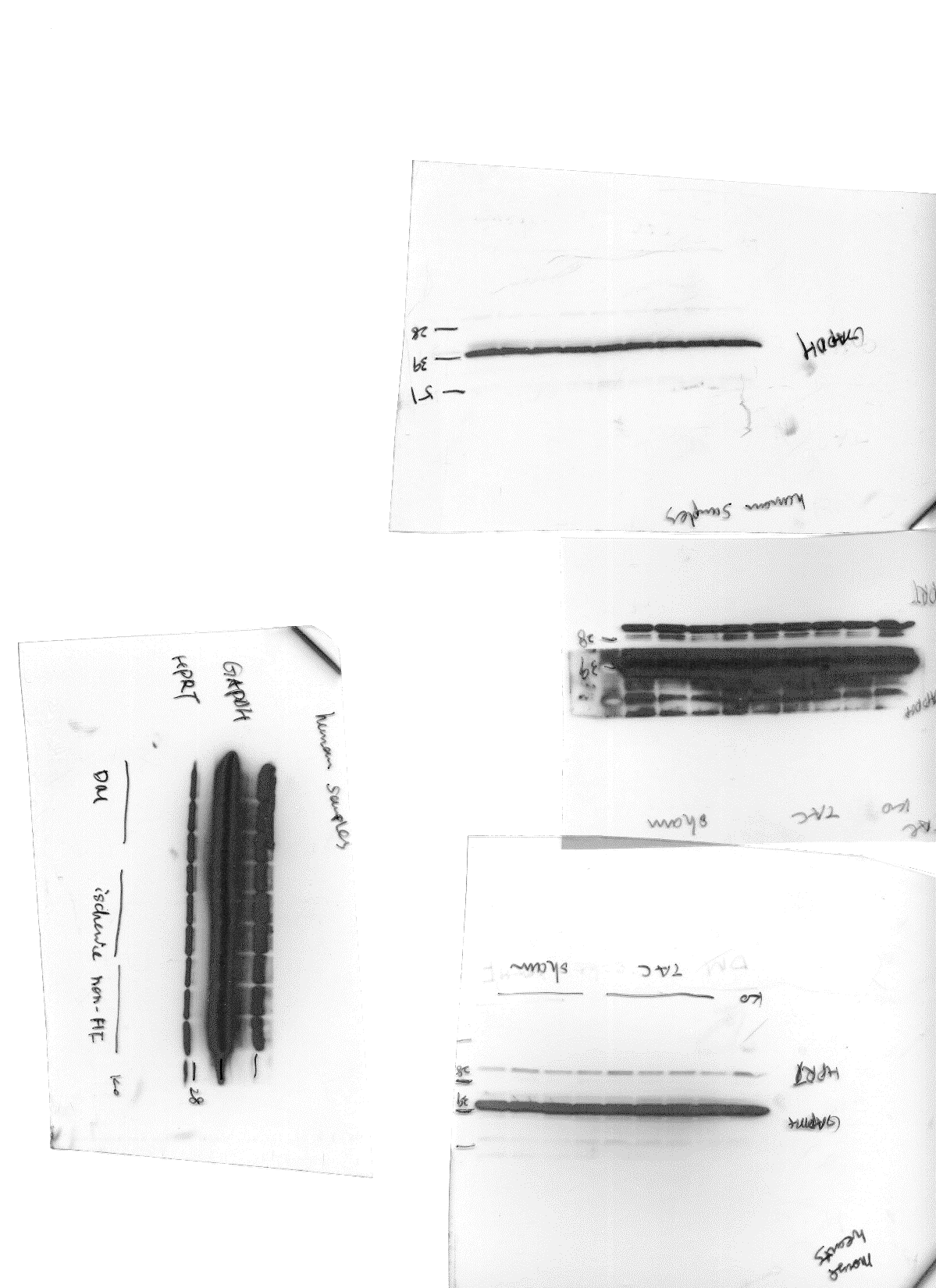 HPRT
Figure 1A
Sham
TAC
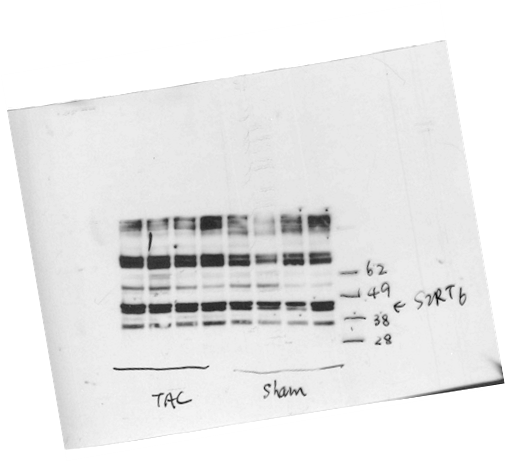 SIRT6
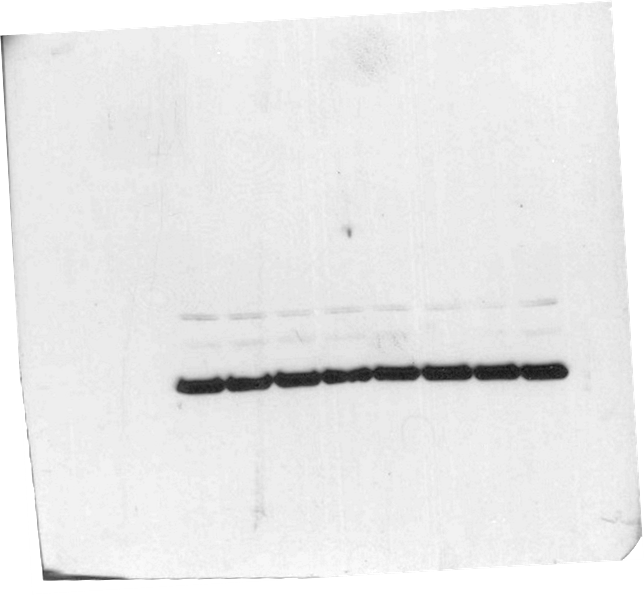 GAPDH
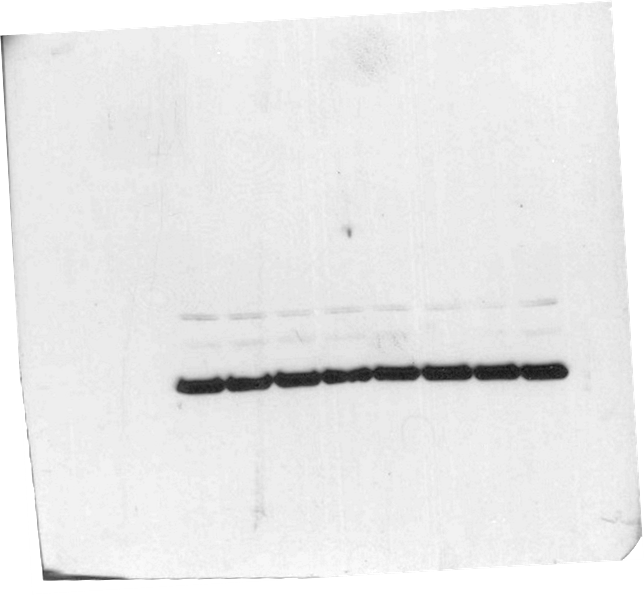 HF
Non-HF
Figure 1B
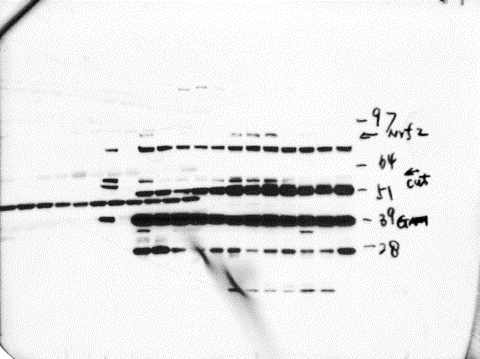 SIRT2
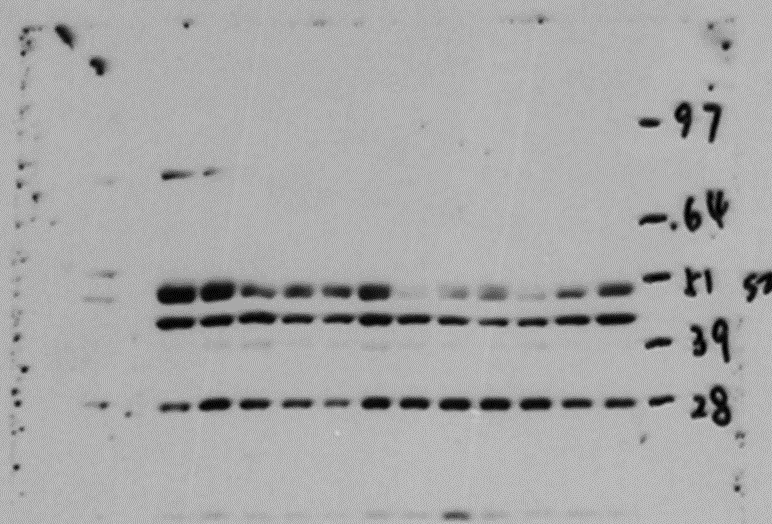 GAPDH
Figure 1C
SIRT2
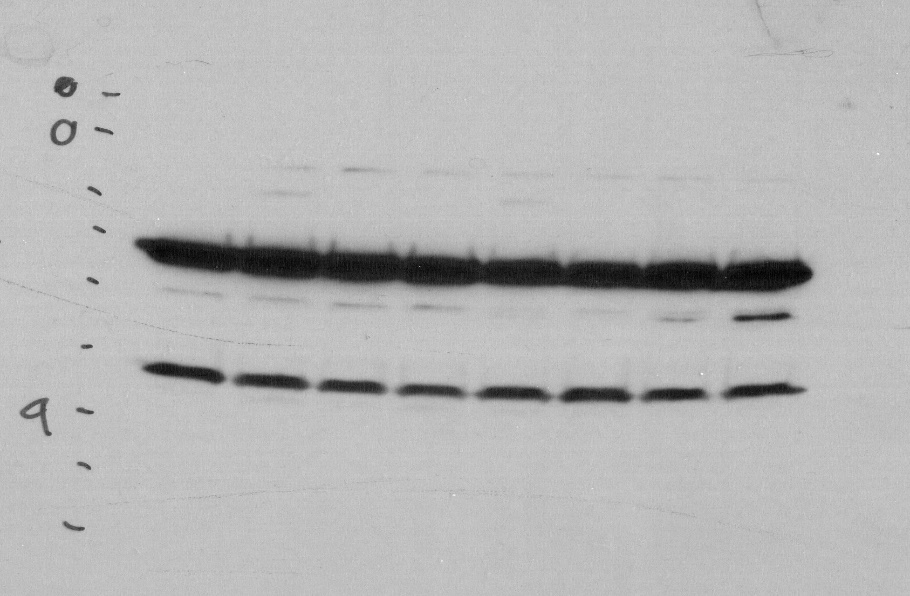 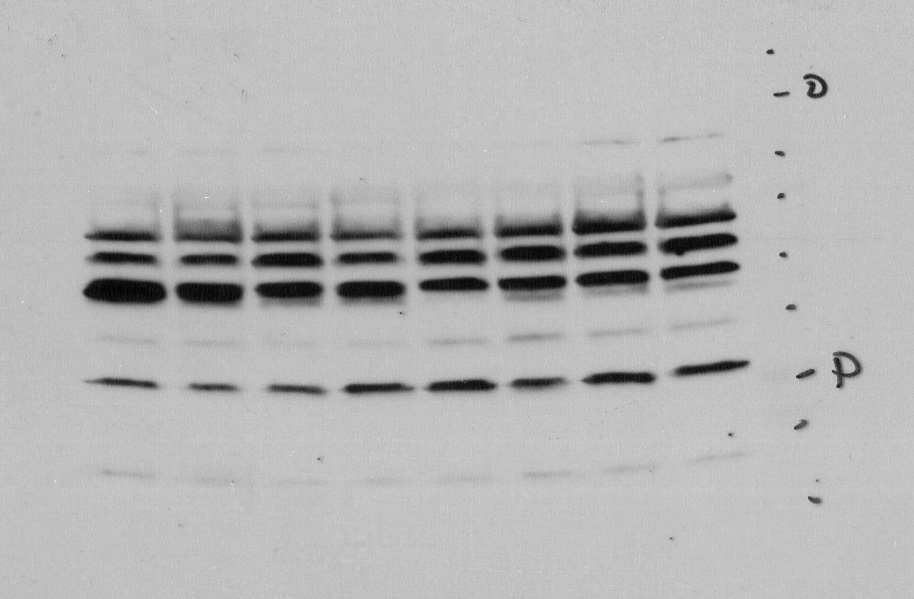 Non-Failing
Ischemic CM
HPRT1